Spire Missouri Finance ProgramsEnergyWise & Insulation
Presented by: Sherri Hahn
EnergyWise and Insulation Finance Program
The Spire MOW and MOE Energy Wise and Insulation On-Bill Finance Program, subject to eligibility, grants loans to Spire customers for the purpose of purchase and installation of high efficiency natural gas equipment (and electric air conditioners) and energy saving measures such as insulation and air sealing.
2
Spire Finance Program
Spire Natural Gas Contractor Overview
Spire financed installations may only be completed by members of Spire’s Natural Gas Contractor Network.
There are currently 352 members of the Network; 175 in MOW territory and 177 in MOE territory.
Currently, 15% of the contractors actively participate in the finance program.  We have a program goal to integrate more contractors into the finance program.
The program is primarily marketed by Spire’s Natural Gas Contractors.  In addition, information on the programs is available at spireenergy.com.
Major attractions to contractors are:
No dealer fees
Competitive terms, including interest rates
Concierge service for contractors using program
Major attractions for customers are:
On bill financing
Competitive terms, including interest rates
No down payment required and no prepayment penalty
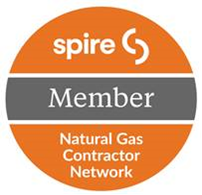 3
Spire Finance Program
Spire Customer Financing Process
Apply for natural gas financing through Spire in a few simple steps:
Find a certified natural gas contractor through Spire's approved Natural Gas Contractor Program
Ask about natural gas financing options that may be available to you
Apply  
Upgrade your qualifying natural gas equipment with peace of mind F

Visit www.spireenergy.com/financing for complete details.
4
Spire Finance Program
Spire On-Bill Finance Program YTD FY21
The current Spire on bill finance program (Energy Wise and Insulation) continues to grow.  FY21 applications through April reflected an 11% increase over FY20, while principal increased 30%.  Growth is attributed to increased trade ally and customer engagement in the program, marketing and communication, and program management.
5
Spire Finance Program
Spire Finance Program
6
Spire Finance Program
Spire Missouri Insulation and EnergyWise Programs
7
Spire Finance Program
Questions
8
Spire Finance Program